FORUM RAD POWIATOWYCH IZBY ROLNICZEJ WOJEWÓDZTWA ŁÓDZKIEGO
Buczek
26.10.2024
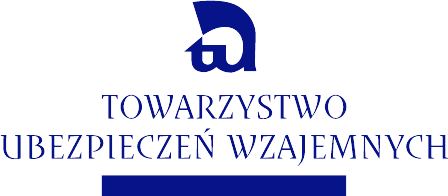 .
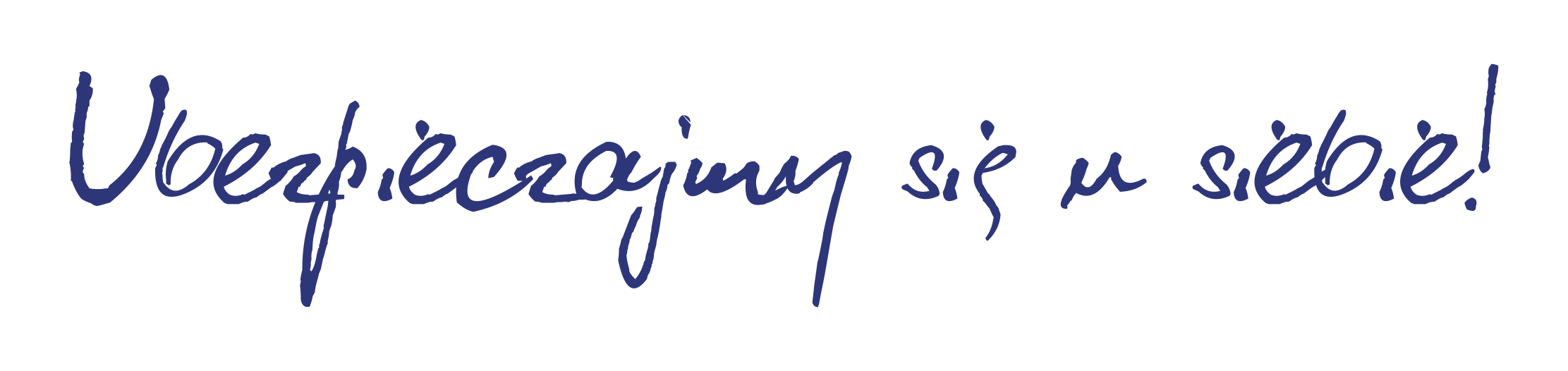 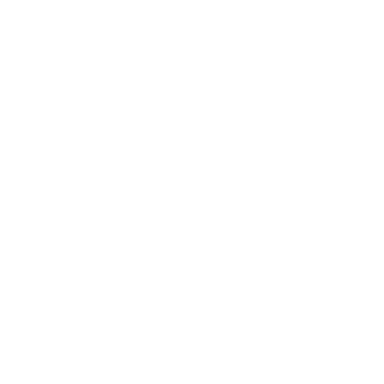 www.tuw.pl
STRUKTURA PORTFELA
WYNIKISPRZEDAŻOWE2024 r.
[Speaker Notes: Osiągnięty przez Towarzystwo przypis jest wyższy od zaplanowanego o 0,5 %.]
TUW „TUW” w instytucjach rynku ubezpieczeniowego
2016
PBUK
UFG
PIU
Polska Izba Ubezpieczeń – pracownicy Towarzystwa uczestniczą w pracach komisji PIU w tym w Podkomisji ds. ubezpieczeń rolnych.
Polskie Biuro Ubezpieczycieli Komunikacyjnych - Wiceprezes Zarządu Towarzystwa jest członkiem Rady PBUK.
Polskie Biuro Ubezpieczycieli Komunikacyjnych - Wiceprezes Zarządu Towarzystwa jest członkiem Rady PBUK.
TUW „TUW” na forum międzynarodowym
AIAG
ERUSA
AMICE
ICMIF
Stowarzyszenie 15 grup ubezpieczeń wzajemnych
i spółdzielczych działających w krajach europejskich i Maroku.
Stowarzyszenie Ubezpieczycieli Wzajemnych 
i Spółdzielczych w Europie.
Międzynarodowe Stowarzyszenie Ubezpieczycieli Rolnych.
Międzynarodowe Stowarzyszenie Ubezpieczycieli Spółdzielczych
i Wzajemnych.
Związki Wzajemności Członkowskiej
8
[Speaker Notes: Jeszcze nie tak dawno bo 30 lat temu tylko nieliczni w naszym kraju pamiętali czym są ubezpieczenia wzajemne.
Nasze Towarzystwo podjęło się udanej próby wskrzeszenia idei wzajemności ubezpieczeniowej lecz choć tuw-ów pojawia się coraz więcej na polskim rynku ubezpieczeniowym sądzimy, że w dalszym ciągu warto tłumaczyć czy są ubezpieczenia wzajemnej i jakie korzyści płyną z dobrodziejstw „ubezpieczania się u siebie”.

Na pytanie „Dlaczego warto się ubezpieczać i w jaki sposób skutecznie chronić swój majątek” potrafimy znaleźć wiele odpowiedzi. Liczymy także, że podczas bezpośrednich spotkań z naszymi członkami będziemy mieli okazję do bieżącego rozpoznawania ich potrzeb ubezpieczeniowych i odpowiedniego kształtowania naszej oferty, którą zamierzamy w dalszym ciągu rozwijać.]
Oferta Towarzystwa dla Rolników 2024/2025
12
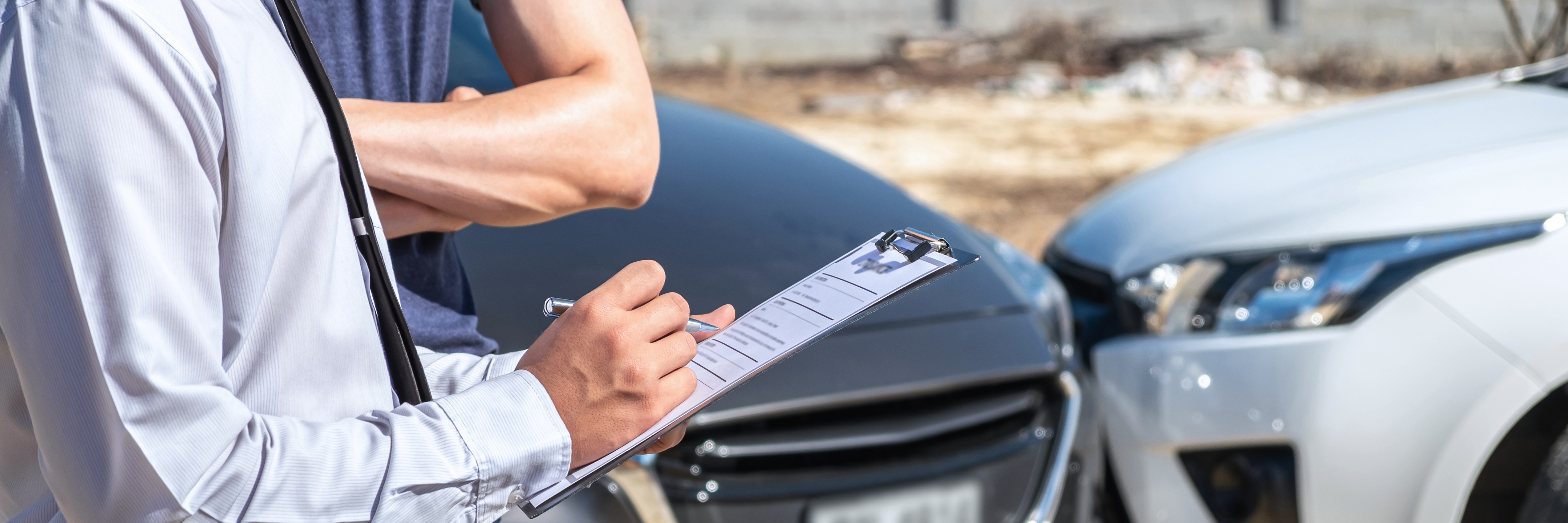 Likwidacja szkód
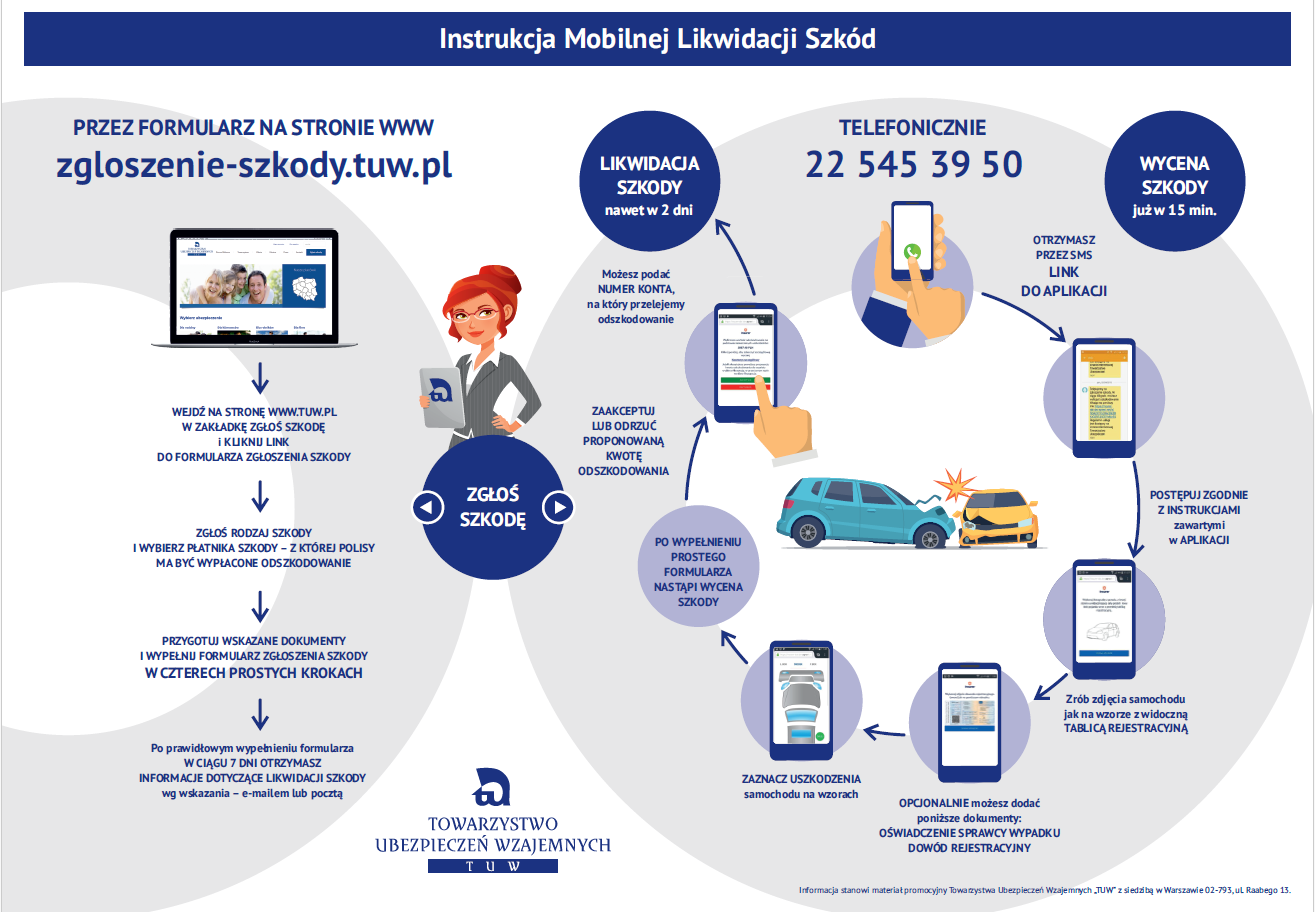 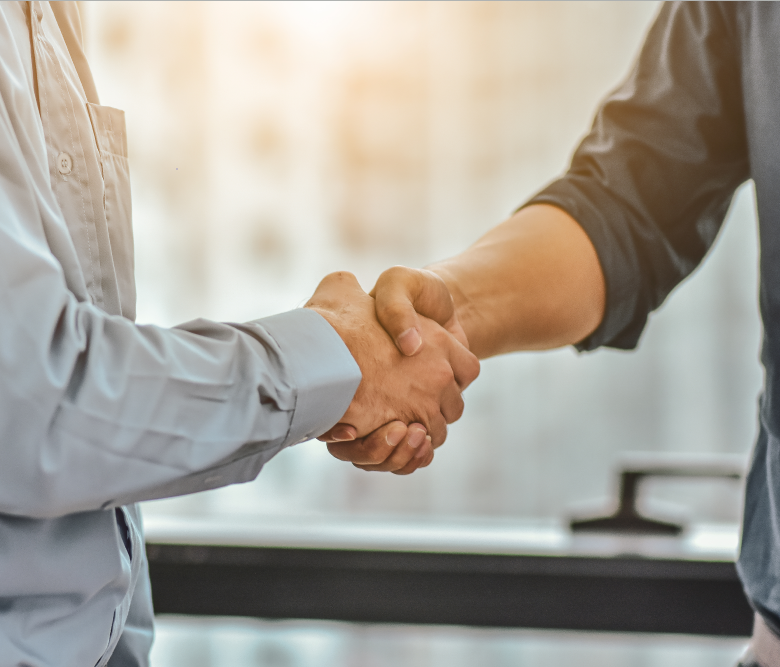 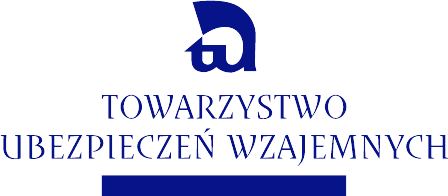 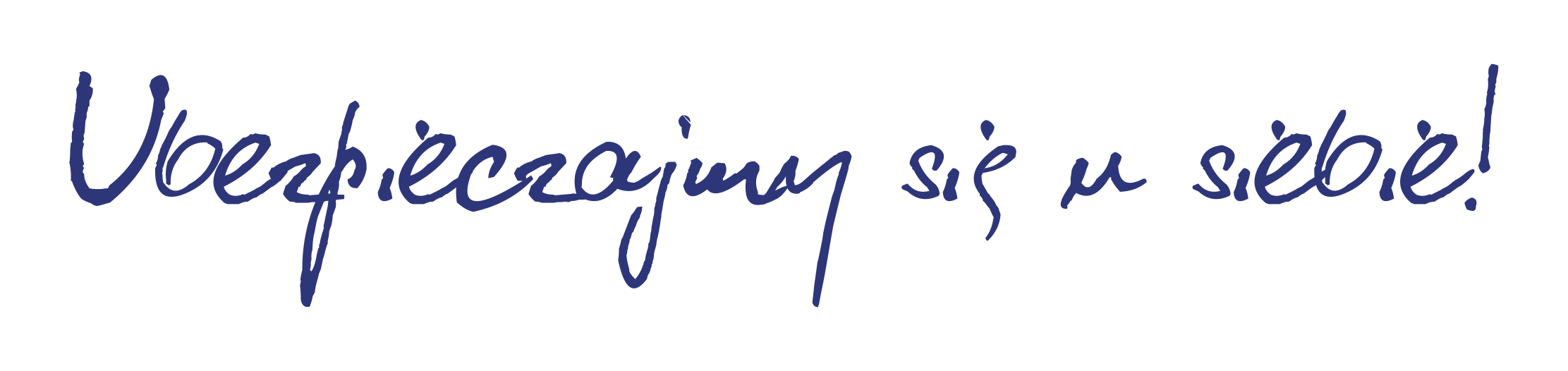 Dziękujemy za uwagę !Katarzyna Białek-Traut
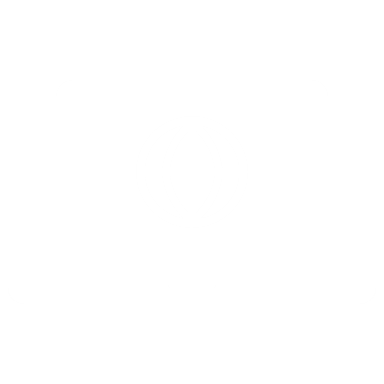 www.tuw.pl